《临床药理学》
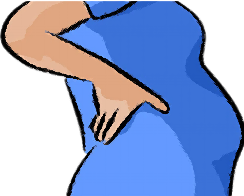 妊娠期合理用药
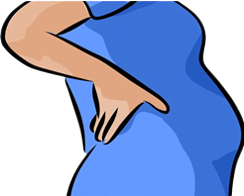 讲师：党元野
广州医科大学 药学院 临床药理学教研室
适用于临床药学专业和药学专业
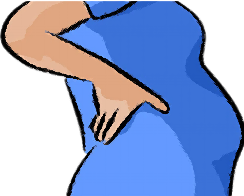 典型事例（Ⅰ）
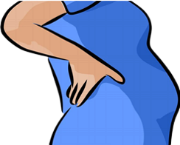 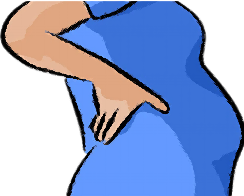 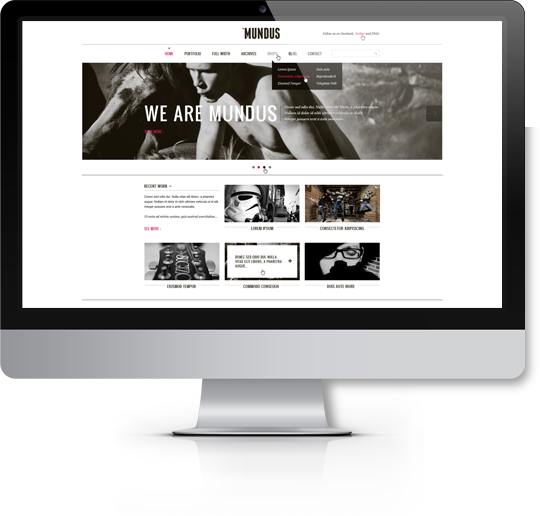 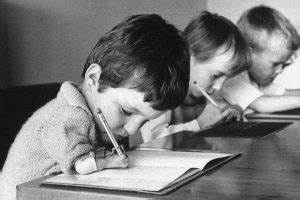 镇静、止吐剂。50年代末在西德、英国等地开始使用，孕妇为用药对象之一。
澳大利亚首先有一组报导，肢体缩短合并或完全缺失。
德国：        1959年报告    1例
                 1960年报告    30例
                 1961年报告    154例
妊娠期药代动力学特点
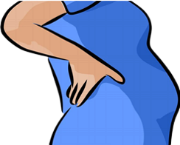 妊娠期药代动力学特点
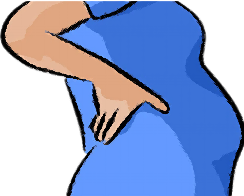 代谢
吸收
分布
排泄
妊娠期药物的吸收
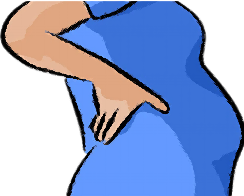 药物口服时，生物利用度与其吸收相关。
生物利用度
胃酸
01
02
妊娠期胃酸分泌减少，胃排空时间延长、胃肠道平滑肌张力减退，肠蠕动减弱，口服药物的吸收延缓，峰值后推、偏低
妊娠期药物的分布
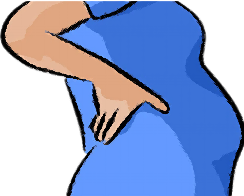 妊娠期孕妇血容量约增加35％~50％，血浆增加多于红细胞，血液稀释，心排出量增加，体液总量平均增加8000ml，故妊娠期药物分布容积明显增加。
药物与蛋白结合
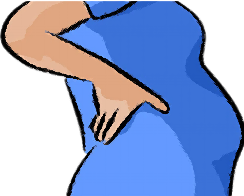 妊娠期白蛋白减少，使药物分布容积增大。
很多蛋白结合部位被内分泌激素等物质所占据，游离型药物比例增加，使孕妇药效增高。
体外试验非结合型增加的常用药物有：地西泮，苯妥英钠，苯巴比妥，利多卡因等。
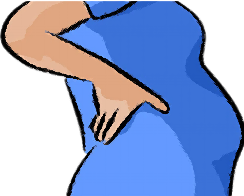 药物在胎盘的转运
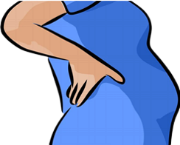 药物在胎盘的转运
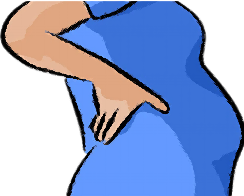 在妊娠的整个过程中，母体-胎盘-胎儿形成一个生物学和药代动力学的单位，三者中胎盘这一胎儿的特殊器官起着重要的传送作用。
妊娠期药物的吸收
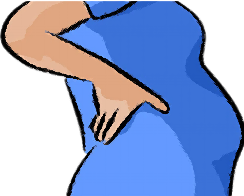 简单扩散作用  葡萄糖。
简单扩
散作用
主动转运
01
02
03
主动转运  需消耗能量，氨基酸、水溶性维生素及钙、铁等在胎儿血中浓度均高于母血。
胞饮
作用
胞饮作用  蛋白质类、病毒及抗体等经此种方式转运。
药物通过胎盘的影响因素
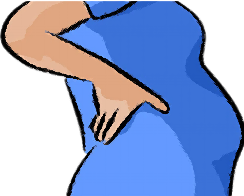 1
药物的脂溶性  脂溶性高的药物易经胎盘扩散进入胎儿血循环。
2
药物分子的大小  分子量小的药物易通过胎盘。
3
药物的离解程度 离子化程度低的经胎盘渗透较快。
4
与蛋白的结合力  药物与蛋白的结合力与通过胎盘的药量成反比。
5
胎盘血流量  胎盘血流量对药物经胎盘的转运有明显影响。
胎儿的药代动力学特点
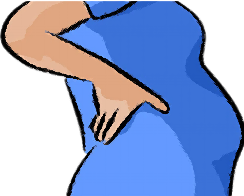 1
药物在胎儿体内的吸收
2
胎儿药物分布
3
胎儿的药物代谢
4
胎儿的药物排泄
5
胎儿治疗学
胎儿药物代谢
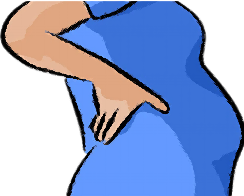 许多药物的代谢在肝脏进行，而胎盘和肾上腺也承担某些药物的代谢任务。
与成年人相比，胎儿肝外代谢所起的作用较大，主要发生在胎盘和肾上腺。
自妊娠三个月起，富含微粒体酶的滑面内质网开始出现在胎儿体内，胎儿肝脏开始具有代谢药物的能力并逐渐成熟。
肝脏代谢
肝外代谢
胎儿药物的排泄
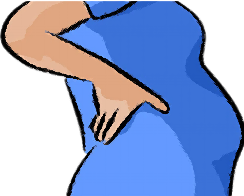 妊娠11～14周开始胎儿肾已有排泄作用，但肾小球滤过率低，药物及其代谢产物排泄慢。经肾排泄的药物或代谢物会转入羊水被胎儿吞咽再吸收。
 
  药物及其代谢产物通过胎盘屏障向母体转运是最终排泄途径。代谢后极性和水溶性均增大的药物，如沙立度胺（反应停）致畸是因为其水溶性代谢产物在胎儿体内蓄积所致。
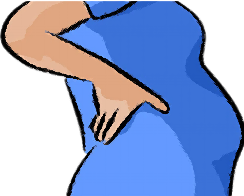 妊娠期合理用药问题
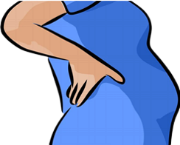 妊娠期合理用药问题
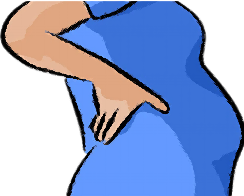 02
01
03
妊娠早期用药
中期和晚期妊娠用药问题
妊娠期用药原则
妊娠早期用药
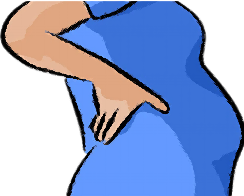 妊娠12周
内是药物致畸最敏感的时期。故此期用药应特别慎重。
着床前期
虽对药物高度敏感，但如受到药物损害严重，可造成极早期的流产。
在受孕后的3~12周
左右，是胚胎、胎儿各器官处于高度分化、迅速发育阶段，此期用药可能导致某些系统和器官畸形。
妊娠早期用药
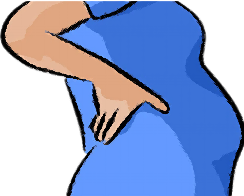 着床前期虽对药物高度敏感，但如受到药物损害严重，可造成极早期的流产。
在受孕后的3~12周左右，是胚胎、胎儿各器官处于高度分化、迅速发育阶段，此期用药可能导致某些系统和器官畸形。
妊娠12周内是药物致畸最敏感的时期。故此期用药应特别慎重。
妊娠
12周
受孕后
着床
前期
药物致畸性的评定
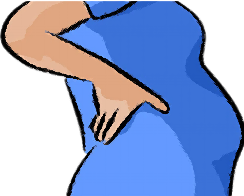 乙醇
甾体
抗生素
肿瘤
乙醇2g/kg 先天畸形发生率2-3倍
经临床实践证明有致畸作用的药物
性甾体激素  如乙烯雌酚、氯米芬等。
致畸性
抗生素  四环素、氯霉素等。
抗肿瘤药物  如白消安、苯丁酸氮芥、氮芥、环磷酰胺、甲氨蝶呤、氟尿嘧啶、硫嘌呤、溶癌灵等。
药物对胎儿危害的分类标准
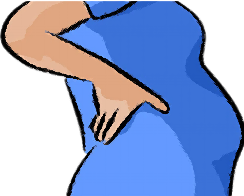 A
B
C
D
X
A类：动物实验和临床观察未见对胎儿有损害，是最安全的一类，如青霉素钠。
B类：动物实验未显示对胎儿有危害，但无临床验证资料。多种临床常用药属此类，如红霉素、磺胺类、地高辛、氯苯那敏等。
分类
标准
C类：仅在动物实验证实对胎仔有致畸或杀胚胎的作用，但在人类缺乏研究资料证实。如硫酸庆大霉素、氯霉素、盐酸异丙嗪等。
D类：临床有资料表明对胎儿有危害，但治疗孕妇疾病的疗效肯定，又无代替药物，权衡利弊后再应用，如抗惊厥药苯妥英钠，链霉素等。
X类：证实对胎儿有危害，妊娠期禁用的药物。如：治疗痤疮的异维甲酸，它可使胎儿发生中枢神经系统、面部及心血管多种异常。）
妊娠期用药原则
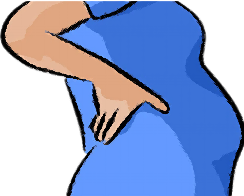 1
单药有效的避免联合用药。
2
有疗效肯定的老药避免用尚难确定对胎儿有无不良影响的新药。
3
小剂量有效的避免用大剂量。
4
早孕期间避免使用C类、D类药物。
5
若病情急需，要使用肯定对胎儿有危害的药物，则应终止妊娠。
妊娠期常用药物
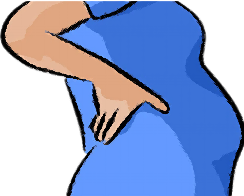 抗感染药物
1
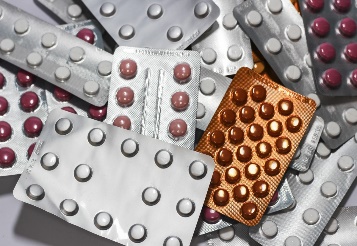 强心和抗心律失常药
2
抗高血压药
3
抗惊厥药
4
妊娠期常用药物
平喘药
5
止吐药
6
肾上腺皮质激素
6
性激素类
6
抗感染药物
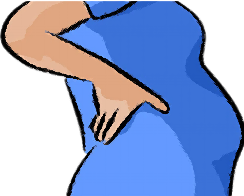 抗病
毒药
抗真
菌药
抗寄生虫病药
抗生素
抗生素
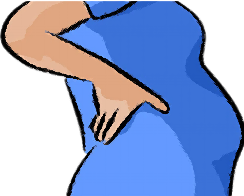 大部分抗生素属于A类或B类，对胚胎、胎儿的危害小，可安全应用。
青霉素族  Penicillins B
头孢菌素  Cephalosporins B
红霉素	  Erythromycin	B (替代青霉素耐药)
甲硝唑	  Metronidazole	B
呋喃妥英  Nitrofurantoin B（泌尿道）
以下抗生素须引起足够重视
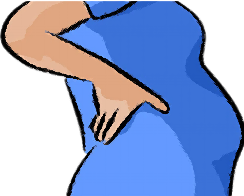 链霉素、庆大霉素和卡那霉素对听神经有损害；
氯霉素可导致“灰婴综合征”；
四环素可致乳牙色素沉着和骨骼发育迟缓；
呋喃妥因可能导致溶血；
磺胺类药物致核黄疸。
                   这些药物妊娠期不宜应用
抗真菌药
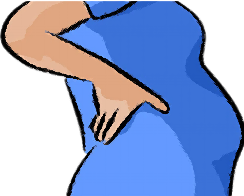 应用克霉唑、制霉菌素未见对胎儿有影响。
灰黄霉素可致连体双胎；
酮康唑可对动物致畸，如孕妇确有应用指征，需衡量利弊。
酮康唑可分泌到乳汁，增加新生儿核黄疸的机率。
抗高血压药
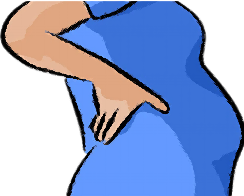 普萘洛尔治疗妊娠期心动过速迄今无致畸的报道；
中枢性抗高血压药如甲基多巴、可乐定等列为C类药，孕期慎用；
硝苯地平及肼屈嗪也属C类药物；
不含巯基的ACEI既是第一线降压药，也是治疗心衰的一线药物，必要时孕期可慎用。
抗惊厥药
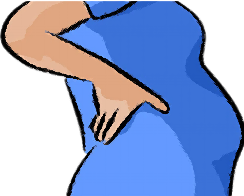 常用的水合氯醛，未发现不良作用；
适量应用硫酸镁治疗妊高症；
临床最常用的抗惊厥药是苯妥英钠，使用时要权衡利弊：
一方面实验室及临床资料均证明，长期用药可致畸，分娩过程应用对新生儿有不同程度的抑制作用；
另一方面应用此药抗惊厥可获得显著疗效。
平喘药
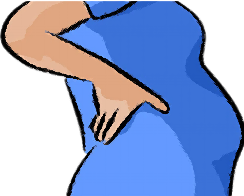 氨茶碱治疗哮喘，临床常用，但应注意剂量和用药时间，属C类药；
近年应用β拟交感药如特布他林，疗效较满意，对胎儿相对安全，属B类药。
当急性发作哮喘时，可皮下注射肾上腺素，但要及时停药，不可长期应用。
降血糖药
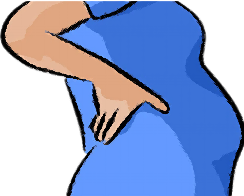 胰岛素使妊娠合并糖尿病的围产婴儿死亡率由60％下降至3％。
药物治疗时，甲苯磺丁脲有致畸作用的报道，苯乙双胍可使新生儿黄疸加重，均属D类药；
第二代磺酰脲类口服降血糖药孕妇禁用。
胰岛素为B类药，安全性大，不能通过胎盘，动物试验无致畸作用，是目前最常用的降血糖药。
止吐药
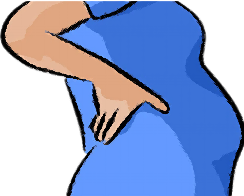 早孕的妊娠呕吐剧烈者需要治疗；
偶尔短期应用危害不大，但要选择用药；
D类药禁用，C类药应慎用，可选用B类药美克洛嗪和塞克利嗪（哌嗪类）。
肾上腺皮质激素
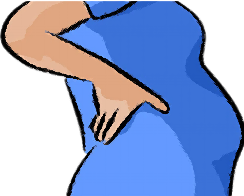 孕妇可选用B类药泼尼松、泼尼松龙；
地塞米松被列为C类。
性激素类药
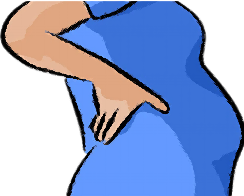 妊娠期雄性激素和女性激素均应不用，因可引起女婴男性化、男婴女性化。
孕早期用乙烯雌酚可致女孩青春期后的阴道腺癌、透明细胞癌的发生。
习惯性流产确定是孕酮不足引起者，应用天然的孕激素黄体酮。不宜大剂量、长时间使用。
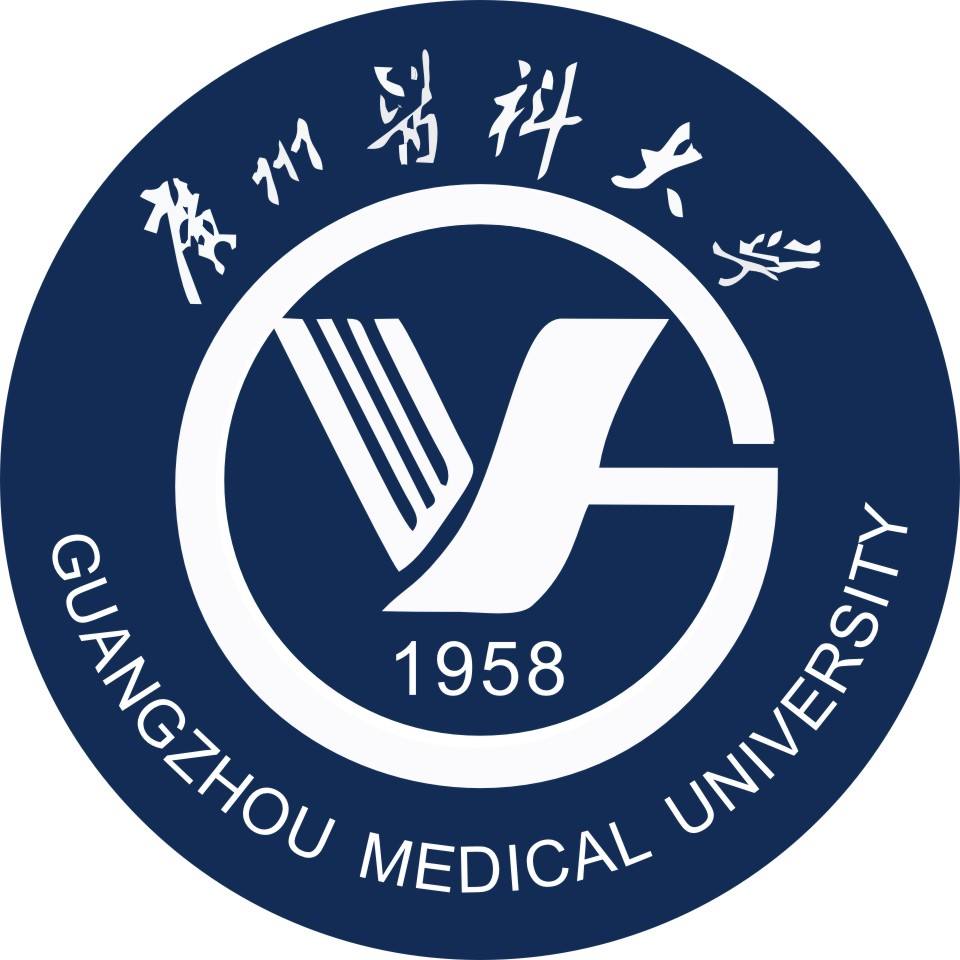 感  谢  聆  听！